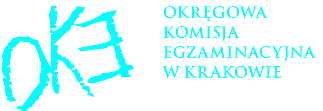 Matura w 2025 roku
Szkolenie Przewodniczących Zespołów EgzaminacyjnychRzeszów, Lublin, Kraków
marzec-kwiecień 2025 r.
Kalendarz maturalny
DANE
XII
I
XI
II
PRZEPROWADZANIE EGZAMINÓW MATURALNYCH W SZKOŁACH
X
III
IX
IV
VIII
SZKOLENIA KANDYDATÓW
NA EGZAMINATORÓW
I EGZAMINATORÓW
HARMONOGRAM  DYREKTORA SZKOŁY
V
VII
VI
Do 31 stycznia - zweryfikowanie/ aktualizacja danych egzaminacyjnych szkoły
Jesienne konferencje szkoleniowe
7 lutego 2025 -
termin składania deklaracji maturalnych
Do 27 września -
zapoznanie zdających z informacjami o egzaminie maturalnym i komunikatami CKE
Ustalenie dostosowań, zgodności danych, wprowadzenie korekt,
monitorowanie opłat
10 września 2025 -
przekazanie świadectw i wyników uzyskanychpo egzaminach poprawkowych
12 marca 2025 -
zakończenie edycji danych do zamówienia
5 marca - harmonogram egzaminów ustnych
19-20 sierpnia 2025 - 
sesja poprawkowa
egz. maturalny
Konferencje szkoleniowe wiosenne
8 lipca 2025 -
publikacja wyników
wydawanie świadectw
2 maja 2025 -
zakończenie edycji danych egzaminacyjnych
5 maja - 24 maja 2025 -
egzaminy maturalne sesja główna
3-17 czerwca 2025 -
termin dodatkowy
2
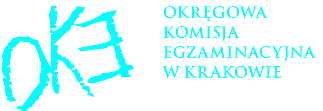 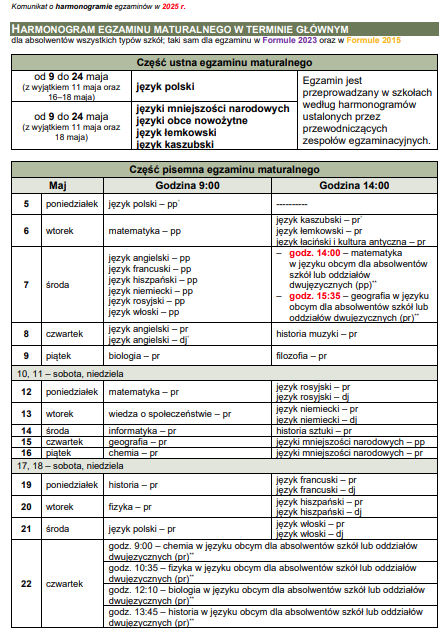 3
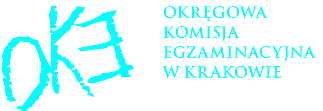 4
Zmiany w maturze
5
Matura w 2025 roku
6
Warunki zdania egzaminu maturalnego
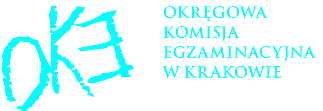 W 2025 r. absolwent, który przystąpi do egzaminu maturalnego– zarówno w Formule 2023, jak i w Formule 2015 – 
zda ten egzamin, jeżeli: 
z egzaminu z każdego przedmiotu obowiązkowegow części ustnej oraz w części pisemnejotrzyma co najmniej 30% punktów możliwych do uzyskania 
  oraz 
przystąpi do części pisemnej egzaminu maturalnego z jednego przedmiotu   dodatkowego na poziomie rozszerzonym, a w przypadku języka obcego nowożytnego – na poziomie rozszerzonym albo dwujęzycznym. 

Zmiana dotycząca egzaminu maturalnego w Formule 2023 została wprowadzona w art. 9 ust. 1 ustawy z dnia 21 listopada 2024 r. o zmianie ustawy o systemie oświaty oraz niektórych innych ustaw (por. pkt 1.1.2.).
7
Egzaminy ustne w 2025 roku
Zdający, którzy przystępowali do egzaminu maturalnego w latach 2020–2022, kiedy część ustna egzaminu maturalnego nie była przeprowadzana, aby uzyskać świadectwo dojrzałości w roku 2025 mają obowiązek przystąpić do części ustnej egzaminu maturalnego oraz zdać egzamin.
Zmiany na maturze w 2025 roku
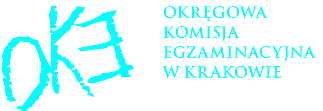 Operator na egzaminie maturalnymz informatyki
Zmiana w naklejkachna arkusze
9
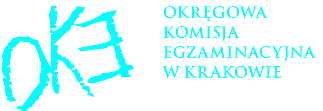 Matura w 2026 roku
Absolwenci szkół lub oddziałów dwujęzycznych,przystępujący do egzaminu maturalnego w Formule 2023,będą mieli obowiązek przystąpić do egzaminu maturalnegoz tego języka obcego nowożytnego, którego uczyli sięw szkole na poziomie dwujęzycznym.
10
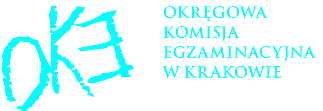 Matura w 2026 roku
Obowiązek ten dotyczy również tych absolwentów szkół lub oddziałów dwujęzycznych, którzy w latach 2023–2025 przystąpili do egzaminu maturalnego, ale nie uzyskali świadectwa dojrzałości.
Oznacza to, że absolwent szkoły lub oddziału dwujęzycznego, który przystąpił do egzaminu maturalnego z innego języka obcego nowożytnego niż język, którego uczył się w szkole na poziomie dwujęzycznym, jako przedmiotu dodatkowego (nawet jeżeli był to egzamin na poziomie dwujęzycznym), będzie miał obowiązek od 2026 r. przystąpić do egzaminu maturalnego z tego języka obcego nowożytnego, którego uczył sięw szkole na poziomie dwujęzycznym – jako egzaminuz przedmiotu dodatkowego.
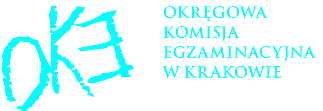 Matura w 2026 roku
Egzamin maturalny w Formule 2023 z języka ukraińskiego jako języka obcego nowożytnego na poziomie podstawowym, rozszerzonym oraz dwujęzycznym).
12
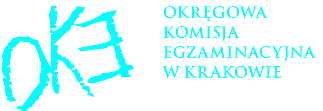 Matura w 2027 roku
Egzamin z języka łacińskiego zamiast języka obcego nowożytnego jako przedmiotu obowiązkowegodla absolwentów:4-letniego liceum ogólnokształcącego,5-letniego technikum,branżowej szkoły II stopnia.Egzamin będzie przeprowadzany wyłącznie w części pisemnejna poziomie podstawowym w Formule 2023.
13
Matura w 2027 roku
Od roku szkolnego 2026/2027 będzie przeprowadzany egzaminw Formule 2023 z:
biznesu i zarządzania (na poziomie rozszerzonym)
historii tańca (na poziomie rozszerzonym)
dla absolwentów 4-letniego liceum.
Matura w 2028 roku
Od roku szkolnego 2027/28 będzie przeprowadzany egzaminw Formule 2023 na poziomie rozszerzonym z:
biznesu i zarządzania
historii tańca
dla absolwentów 5-letniego technikumoraz absolwentów branżowej szkoły II stopnia.
Matura w 2028 roku
Od 2028 r. – aby uzyskać świadectwo dojrzałości –osoby przystępujące do egzaminu maturalnego w Formule 2023 muszą zdać również egzamin z jednego przedmiotu na poziomie rozszerzonym,a w przypadku egzaminu z języka obcego nowożytnego –na poziomie rozszerzonym albo dwujęzycznym.
16
Egzaminy ustnez języka polskiego
Od 9 do 24 maja
z wyjątkiem 11 maja i od 16 do 18 maja
17
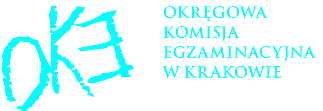 Dostarczenie zestawów ustnych
5 maja 2025 r. do każdej szkoły dostarczona zostanie płyta CD (jeden egzemplarz do każdej szkoły) zawierająca materiałydo przeprowadzenia części ustnej egzaminu (płyta będzie zawierała wszystkie materiały, zarówno do Formuły 2023, jak i do Formuły 2015).
Dodatkowo – wszystkie materiały przeznaczone na część ustną egzaminu maturalnego z języka polskiego będzie można pobrać od 5 maja 2025 r.z systemu SIOEO.
18
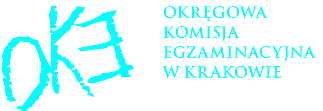 Liczba zestawówdo języka polskiego
Do każdej szkoły przekazane zostaną – do wykorzystaniaw dniach 9–24 maja (oprócz 11 maja oraz 16–18 maja) – 384 zestawy zadań do przeprowadzenia egzaminu w Formule 2023(po 32 zestawy zadań na egzamin każdego dnia). 
Na płytach CD przekazanych do szkół oraz w SIOEO oprócz zestawów zadań (Formuła 2023) / zadań (Formuła 2015) zamieszczony będzie również plik z biletamiz numerami tych zestawów/zadań oraz z hasłami. 
Każdy zestaw zadań (Formuła 2023) będzie posiadał wskazanie zakresu godzin przeprowadzania egzaminu (oznaczone jako „Godzina losowania”), w którym mogą zostać przekazane zdającymdo wylosowania.
19
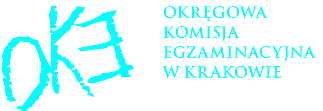 Przebieg egzaminu ustnego z j. polskiego
Egzamin trwa 15 minut.
Zdający może odpowiadać na pytania w dowolnej kolejności. 
Odpowiedź trwa dziesięć minut.
Rozmowa z zespołem przedmiotowym trwa 5 minut.
 Bilety z wylosowanymi numerami zadań wracają do puli biletów.
20
Egzaminy ustnez języków obcych nowożytnych
Od 9 do 24 maja
z wyjątkiem 11 i 18 maja
21
Przekazanie zestawów do egzaminów ustnych z języków obcych nowożytnych
Zestawy do przeprowadzenia części ustnej z języków obcych będą wydawane w POP 25 kwietnia w godzinachod 13.00 do 15.00.
[Speaker Notes: Rozwiązuje to problem zwiększenia liczby sal.]
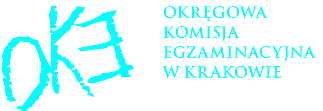 Przebieg egzaminu ustnegoz języka obcego nowożytnego
Część ustna egzaminu z języka obcego nowożytnego w Formule 2023i 2015 przebiega identycznie.
Wylosowane bilety z numerami zadań nie wracają do puli biletów,z której kolejni zdający losują bilety.
23
Wprowadzanie wynikówegzaminów ustnych
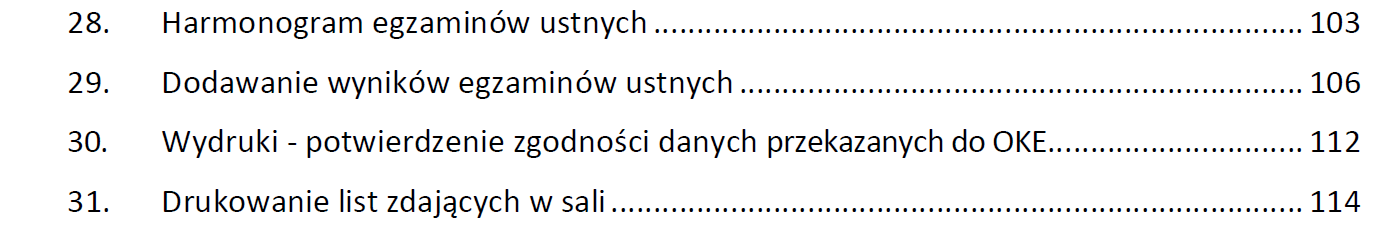 Operator pracowni informatycznej
26
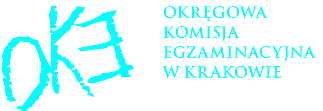 Operator pracowni informatycznej
Operatorem pracowni informatycznej może być nauczyciel lub osoba pełnoletnia niebędąca nauczycielem i niebędąca uczniem szkoły, w której jest przeprowadzany egzamin maturalny, posiadająca kwalifikacje lub umiejętności potrzebnedo wykonania zadań wymienionych w Ustawie o systemie oświaty.



Ustawa o systemie oświaty art. 44zzsa
27
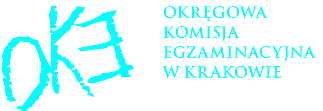 Zadania operatora pracowni informatycznej
Przygotowanie wyposażenia stanowisk komputerowych.
Obecność w czasie sprawdzania przez zdającego poprawności działania komputera, na którym będzie zdawał egzamin, i wybranego przez siebie oprogramowania. 
Zapewnienie prawidłowego funkcjonowania stanowisk komputerowych, w tym usuwanie awarii występujących na stanowiskach komputerowych.
Zapewnienie warunków do samodzielnej pracy zdających.
Przeprowadzenie instruktażu stanowiskowego dla zdających.
Zabezpieczenie, w sposób trwały, rozwiązań zadań egzaminacyjnych.
28
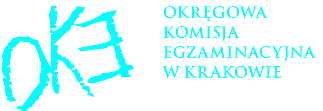 Przewodniczący Zespołu Egzaminacyjnego
Przeprowadza szkolenia dla operatorów pracowni informatycznej przed egzaminem maturalnym z informatyki.
Upewnia się, że operatorzy są zaznajomieniz procedurami egzaminacyjnymi i technicznymi aspektami egzaminu.
Przechowuje do 8 lipca 2025 r. zarchiwizowane pliki wytworzone podczas przeprowadzania egzaminu maturalnego z informatyki.
29
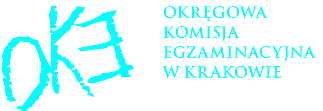 Podstawa wynagrodzenia operatora
Podstawą ustalenia wynagrodzenia (…) operatora pracowni informatycznej jest minimalna stawka wynagrodzenia zasadniczego nauczyciela dyplomowanego posiadającego tytuł zawodowy magistra oraz przygotowanie pedagogiczne. 




Art. 30 ust. 5 pkt 1 ustawy z dnia 26 stycznia 1982 r. – Karta Nauczyciela(Dz. U. z 2024 r. poz. 986 i 1871
30
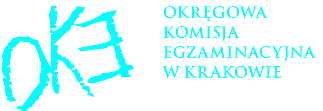 Zasady wynagradzania operatorów
Operatorowi pracowni informatycznej biorącemu udziałw przeprowadzaniu egzaminu maturalnego z informatyki przysługuje wynagrodzenie w wysokości 0,550% stawki za każdą godzinę:
udziału w tym egzaminie (3,5 godz.),
przygotowywania stanowisk komputerowychdo przeprowadzenia egzaminu.

Czas przygotowania stanowisk komputerowych nie może byćdłuższy niż trzy godziny.
31
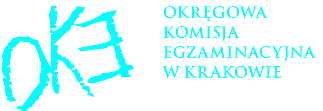 Termin i zakres danych operatora przekazywanych do OKE
Dyrektor szkoły przekazuje dyrektorowi okręgowej komisji egzaminacyjnej dane niezbędne do zawarcia przez dyrektora OKE umowy z operatorem pracowni informatycznej: 
1) imię i nazwisko,
2) PESEL, a w przypadku braku PESEL-u – serię i numer paszportu lub innego dokumentu potwierdzającego tożsamość.
3) Pozostałe dane będzie uzupełniał operator.
32
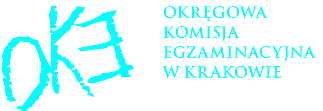 Sposób przekazywaniado OKE danych operatora
33
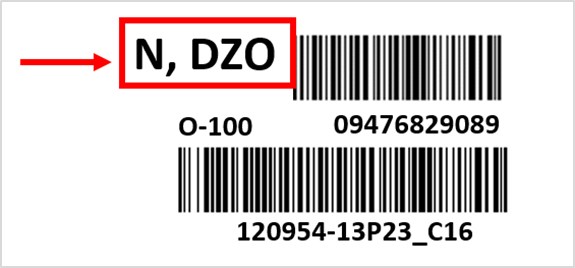 Sposób oznaczenia dostosowańna naklejce dla zdającego
W przypadku uczniów, którym rada pedagogiczna przyznała dostosowania warunków przeprowadzania egzaminu z danego przedmiotu polegającena nieprzenoszeniu odpowiedzi na kartę odpowiedzi lub zastosowaniu szczegółowych zasad oceniania rozwiązań zadań otwartych, uwzględniających specyficzne trudności w uczeniu się, na naklejce znajdą się oznaczenia, odpowiednio: „N” (czyli „nieprzenoszenie”) i/lub „DZO” (czyli „dostosowane zasady oceniania”). Przed rozdaniem naklejek uczniom dyrektor szkoły lub osoba przez niego upoważniona powinni sprawdzić, czy wszyscy uczniowie, którym przyznano takie dostosowania, mają tę informację na swoich naklejkach. 
     W przypadku: 
1) braku naklejki dla zdającego 
2) braku na naklejce wydrukowanej informacji o dostosowaniach („N” i/lub „DZO”)
 
– informacje o odpowiednich dostosowaniach na pierwszej stronie arkusza i karcie odpowiedzi wprowadzają członkowie zespołu nadzorującego.
34
Przeprowadzenie egzaminu
35
Zestawienie materiałów egzaminacyjnych
Dostawa materiałów egzaminacyjnych
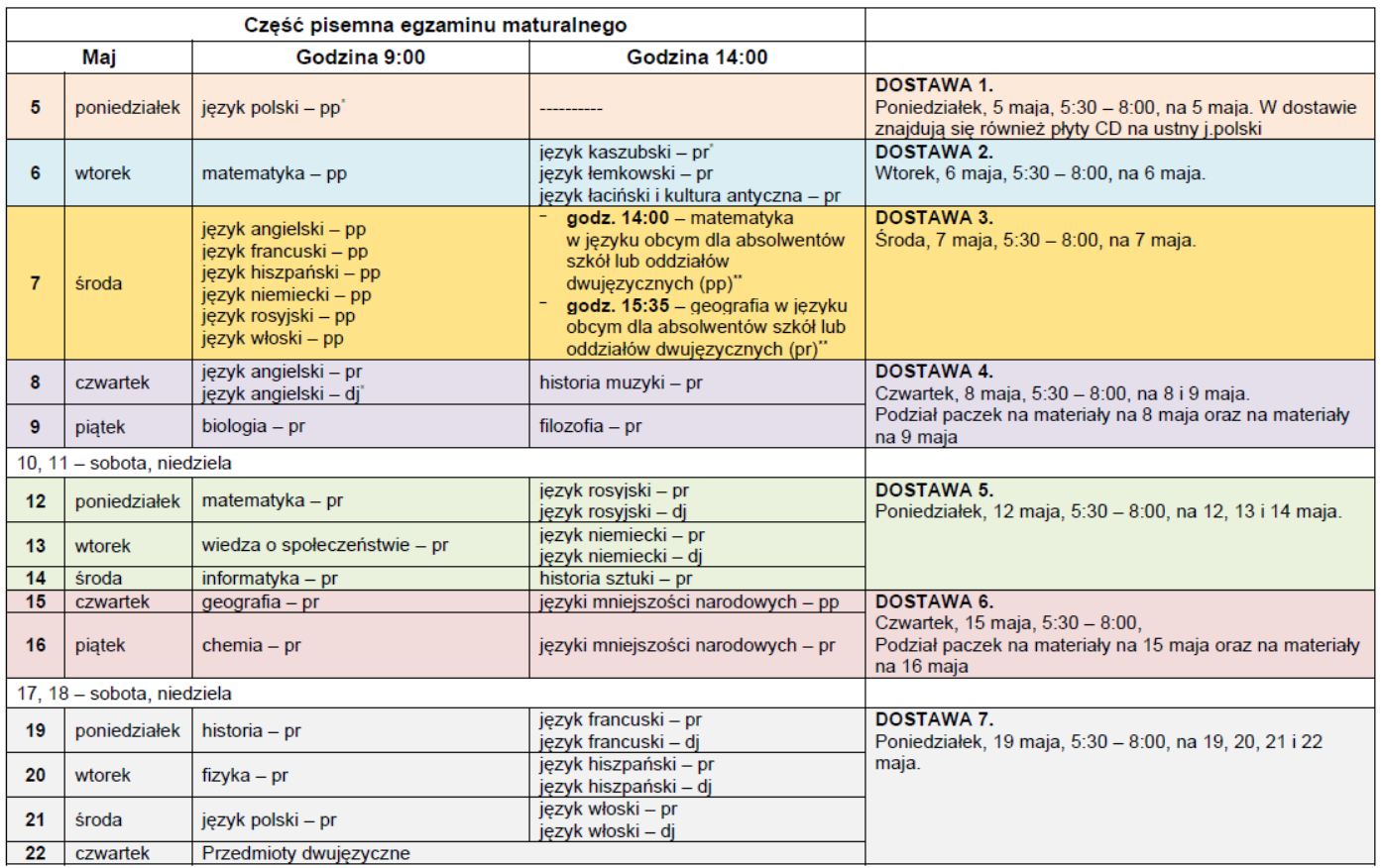 Odbiór przesyłek z materiałami egzaminacyjnymi
PZE lub upoważniony przez niego członek tego zespołu - w obecności innego członka zespołu egzaminacyjnego:
odbiera przesyłkę zawierającą materiały egzaminacyjne niezbędne do przeprowadzenia egzaminu maturalnego i sprawdza, czy nie została ona naruszona. Nie należy otwierać przesyłek do 7:30. 
w przypadku niedostarczenia materiałów egzaminacyjnych informuje dystrybutora i OKE.
W 2025 roku CKE również planuje umieszczenie LOKALIZATORÓW w przesyłkachz materiałami. Instrukcja postępowania zostanie przekazana w połowie kwietnia.
38
[Speaker Notes: Załącznik 28.; protokół jest przechowywany do wglądu OKE lub CKE przez 6 miesięcy po przeprowadzeniu egzaminu]
Postępowanie z materiałami egzaminacyjnymi
Przewodniczący zespołu egzaminacyjnego lub upoważniony przez niego członek tego zespołu sprawdza, czy zostały dostarczone wszystkie materiały egzaminacyjne niezbędne do przeprowadzenia danego egzaminu.
Materiałów egzaminacyjnych zapakowanych w pakiety nie wolno rozpakowywaćdo momentu sprawdzenia ich nienaruszalności przez przewodniczących zespołów nadzorujących oraz przedstawiciela zdających.
39
Powołanie zespołów nadzorujących (ZN)
Do7 kwietnia
PZE powołuje zespoły nadzorujące (ZN) oraz wyznacza ich przewodniczących (PZN) Informacja o sposobie… sekcja 3. s. 52-53
1. W skład ZN w danej sali egzaminacyjnej wchodzi co najmniej 3 nauczycieli, z tym że co najmniej jeden nauczyciel jest zatrudniony:
a) w szkole, w której jest przeprowadzany egzamin maturalny; nauczyciel ten pełni funkcję przewodniczącego
b)  w innej szkole lub w placówce (ma innego pracodawcę). „Inna szkoła lub placówka” nie może być szkołą lub placówką wchodzącą w skład zespołu szkół, w którym egzamin jest przeprowadzany. 
2. Jeżeli w sali egzaminacyjnej jest nie więcej niż 15 zdających, w skład     ZN wchodzi co najmniej 2 nauczycieli.
40
[Speaker Notes: Nowość było 5 a jest 15 zdających]
Powołanie zespołów nadzorujących (ZN)
Do7 kwietnia
PZE powołuje zespoły nadzorujące (ZN) oraz wyznacza ich przewodniczących (PZN) Informacja o sposobie… sekcja 3. s. 52-53
W skład zespołu nadzorującego mogą też wchodzić: 
inni nauczyciele, w tym osoby posiadające kwalifikacje wymaganedo zajmowania stanowiska nauczyciela, niezatrudnione w szkole lubw placówce
przedstawiciele organu sprawującego nadzór pedagogiczny, organu prowadzącego, placówki doskonalenia nauczycieli lub poradni psychologiczno-pedagogicznej, w tym poradni specjalistycznej, nieposiadający kwalifikacji wymaganych do zajmowania stanowiska nauczyciela.
41
[Speaker Notes: Nowość było 5 a jest 15 zdających]
Powołanie zespołów nadzorujących (ZN)
Do7 kwietnia
PZE powołuje zespoły nadzorujące (ZN) oraz wyznacza ich przewodniczących (PZN) Informacja o sposobie… sekcja 3. s. 52-53
W skład zespołu nadzorującego mogą również wchodzić: 
nauczyciel wspomagający 
specjalista z zakresu danego rodzaju niepełnosprawności, niedostosowania społecznego lub zagrożenia niedostosowaniem społecznym, w tym pedagog, psycholog, tłumacz języka migowego 
osoba niezbędna do uzyskania właściwego kontaktuze zdającym i/lub do obsługi potrzebnego sprzętu, 
w przypadku i pod warunkami określonymi w komunikacie o dostosowaniach.
42
[Speaker Notes: Nowość było 5 a jest 15 zdających]
Zmiany w deklaracjach
Do22 kwietnia
PZE przyjmuje wnioski i informacje o zmianach w deklaracjach:
 Informacja o sposobie… sekcja 3.8 s. 43 - 44
Zmiany wyboru przedmiotu, od zdających, którzy uzyskali tytuł laureata lub finalisty olimpiady z innego przedmiotu niż wskazany w deklaracji - załącznik 5b.                                                          
Pisemne informacje o rezygnacji z przystąpienia do egzaminu maturalnego z przedmiotu dodatkowego lub przedmiotów dodatkowych na poziomie rozszerzonym od zdających, którzy pomiędzy dniem złożenia deklaracji a 22 kwietnia 2025 r. uzyskali np. dyplom/ certyfikat/ świadectwa potwierdzające kwalifikacje w zawodzie nauczanym na poziomie technika - załącznik 5c.
43
[Speaker Notes: Do punktu 1. Ten zapis dotyczy zmiany wybranego przedmiotu na inny, który nie był zadeklarowany, w tym przypadku należy wysłać załącznik 5b do OKE.
Jeśli tytuł laureata lub finalisty dotyczy przedmiotu, który jest zadeklarowany to szkoła samodzielnie zmienia w deklaracji stan ZADEKLAROWANY na LAUREAT lub FINALISTADo punktu 2. 22 kwietnia w SIOEO pojawi się komunikat jak należy postępować w przypadku rezygnacji z przedmiotów dodatkowych.]
Szkolenie zespołów egzaminacyjnych
Do30 kwietnia
PZE lub jego zastępca powinni przeprowadzić szkolenie w zakresie organizacji egzaminu maturalnego Informacja o sposobie… sekcja 3. s. 49
Szkolenie z organizacji egzaminu maturalnego w szczególności powinno obejmować:
zadania członków zespołów przedmiotowych
przygotowanie i przeprowadzenie egzaminu ustnego
zadania członków zespołów nadzorujących
przygotowanie i przeprowadzenie egzaminu pisemnego
przeszkolenie operatorów pracowni informatycznych (jeśli w szkole jest egzamin z informatyki)
dokumentację egzaminacyjną i sposób pakowania.
Powołanie i potwierdzenie szkolenia zespołu egzaminacyjnego powinno być zarejestrowane w załączniku 8a.
44
Elementy szkolenia z organizacji egzaminu
Zdający powinien mieć na egzaminie długopis/pióro z czarnym tuszem/ atramentem przeznaczony do zapisywania odpowiedzi.
Rysunki – jeżeli trzeba je wykonać – zdający wykonują długopisem. Nie wykonuje się rysunków ołówkiem.
Na egzaminie z języka polskiego na poziomie podstawowym – w Formule 2023 zdający nie mogą korzystać z żadnych słowników, natomiast w Formule 2015 – ze słownika ortograficznego oraz słownika poprawnej polszczyzny.
Na egzaminie z matematyki na poziomie podstawowym i rozszerzonym oraz egzaminie z biologii, chemii i fizyki obowiązują różne broszury Wybranych wzorów…
Na egzaminie z chemii i fizyki w Formule 2023 zdający mogą korzystać z kalkulatora naukowego, 
   a w Formule 2015 zdający mogą korzystać z kalkulatora prostego.
Czas przeznaczony na pracę z arkuszem egzaminacyjnym jest zapisany na stronie tytułowej arkusza – ważne jest ustawienie tablicy informacyjnej z czasem pracy widocznej dla każdego zdającego.
45
Naklejki na arkuszach
W kodzie kreskowym naklejek będą zawarte informacjeo dostosowaniach egzaminu.
Naklejenie na arkusz i kartę odpowiedzi powinno nastąpićpo wcześniejszym sprawdzeniu, czy na naklejce jest właściwy PESEL.
Sprawdzenie przez zespół nadzorujący poprawnego zakodowania arkusza.
46
Zakaz korzystania z urządzeń telekomunikacyjnych
Zakaz wnoszenia oraz korzystania z jakichkolwiek urządzeń telekomunikacyjnych, w tym telefonów komórkowych, smartwatchy, urządzeń wyposażonych w technologie umożliwiające łączenie sięz innymi urządzeniami oraz z internetem.
Wyjątkiem są urządzenia telekomunikacyjne wyposażone w aplikację mobilną służącą do monitorowania stanu zdrowia, np. w przypadku zdającego ze stwierdzoną cukrzycą korzystającego z pompy insulinowej.
47
Pobieranie i uzupełnianie dokumentacji egzaminacyjnej w SIOEO
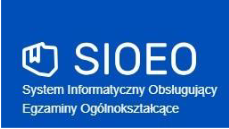 Listy kontrolne
Instrukcje pakowania materiałów po egzaminie
Instrukcja kompletowania materiałów po egzaminie dla PZE


Listy zdających w sali
Wykazy zdających w sali




Protokoły zbiorcze
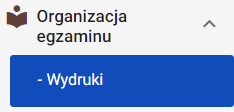 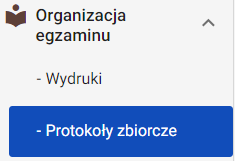 48
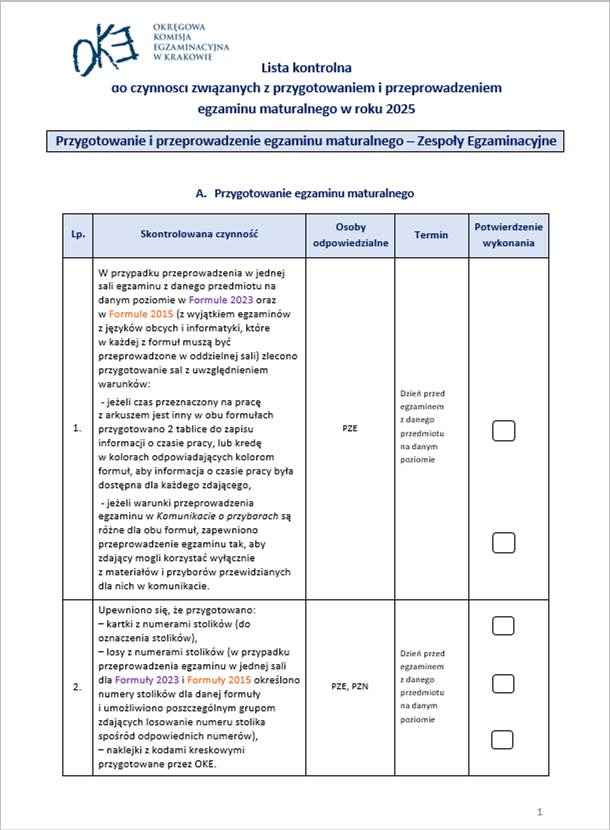 Lista kontrolna
Lista kontrolna
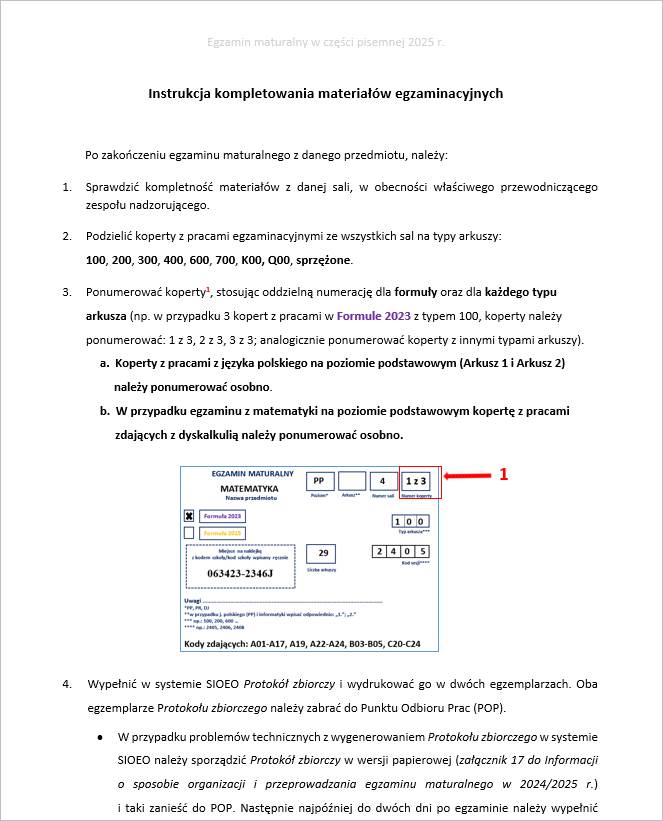 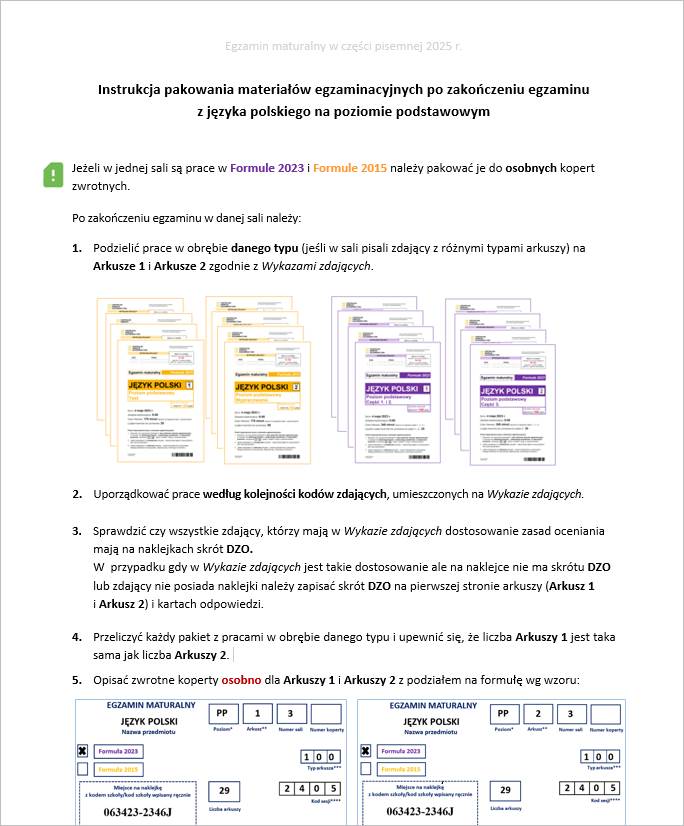 Brak opłaty za egzamin
PZE informuje zdających, że niewniesienie wymaganej opłaty skutkuje wykreśleniem z listy zdających oraz brakiem możliwości przystąpienia do nieopłaconego egzaminu
W SIOEO w zakładce „Nieuregulowane opłaty” wiersz z wycofanym egzaminemjest przekreślony.
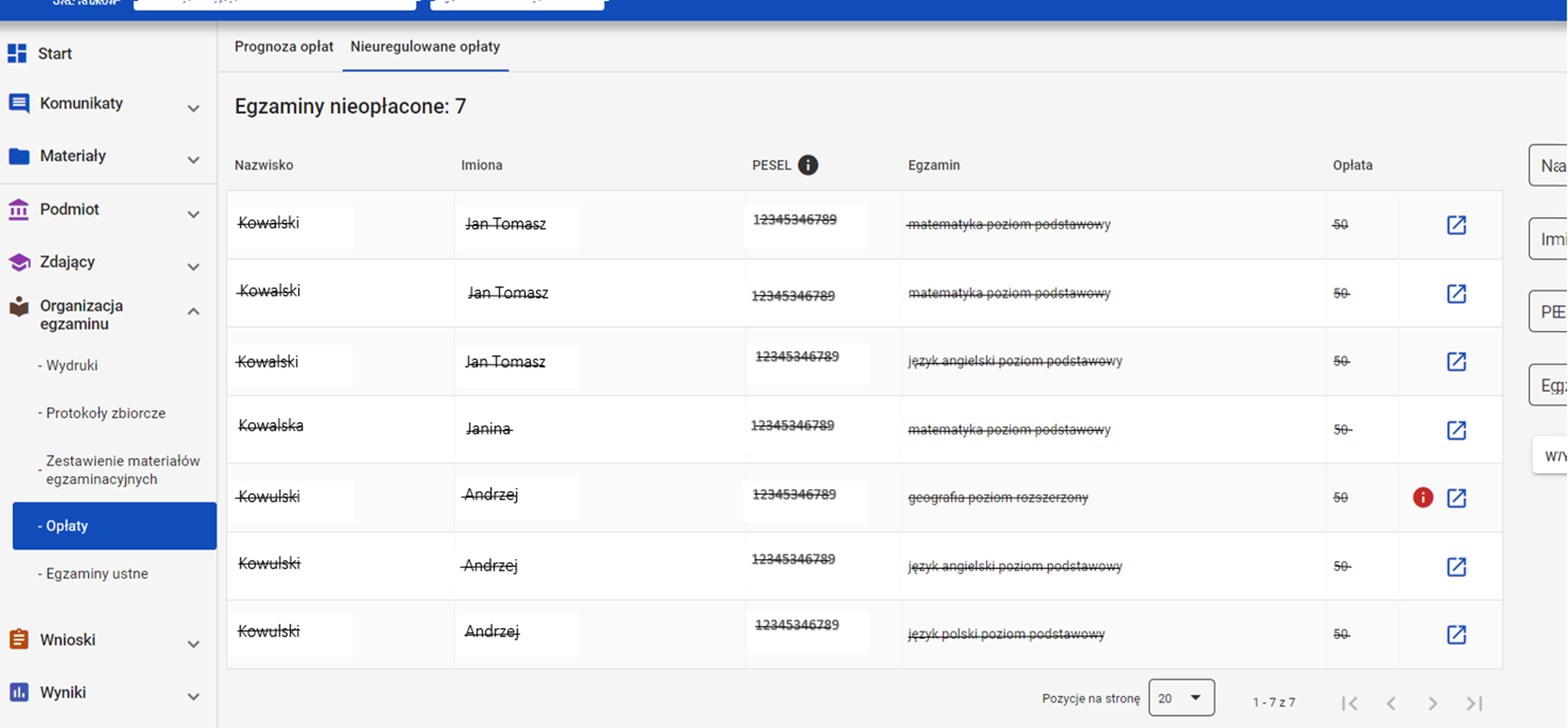 51
[Speaker Notes: Nie drukować przed 24 kwietnia.]
Usunięcie zdającego z SIOEO
PZE usuwa w SIOEO zdającego, który zadeklarował przystąpienie do egzaminu maturalnego, ale nie ukończył szkoły.
Nieusunięcie z SIOEO zdającego, który nie ukończył szkoły, skutkuje naliczeniem opłaty za przedmioty dodatkowe, jeśliw następnych latach zadeklaruje on te same egzaminy.

Arkusze zdających, którzy zostali skreśleni lub usunięci, należy rozliczyć w Protokole zbiorczym jako arkusze nie do oceny.
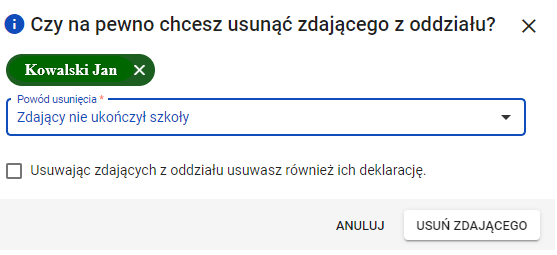 52
Przyczyny unieważnienia egzaminów i zapobieganie im
53
Przekazywanie prac zdających do OKE
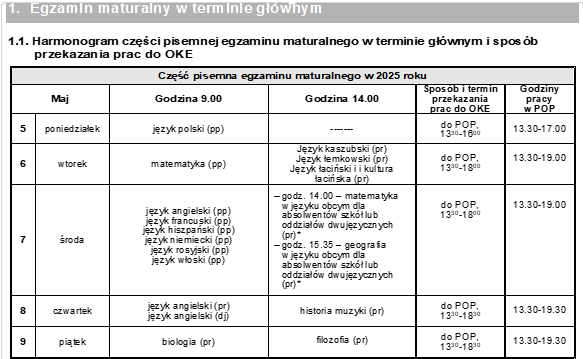 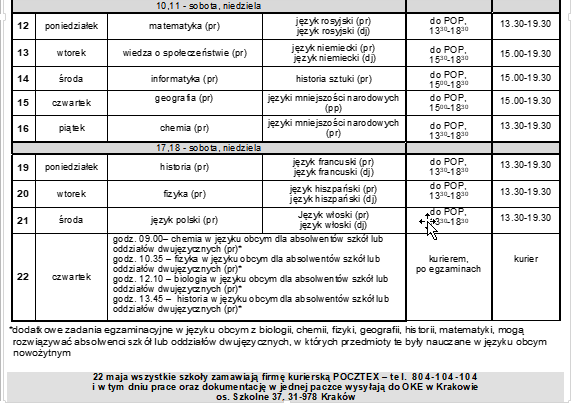 54
Termin dodatkowy matury
Egzamin jest przeprowadzanydla tych absolwentów,którzy z powodu szczególnych przypadków losowych lub zdrowotnych nie przystąpiądo egzaminu w maju 2025 r.
i uzyskali zgodę dyrektora OKE na przystąpienie do egzaminuw czerwcu.
55
Wniosek z SIOEO
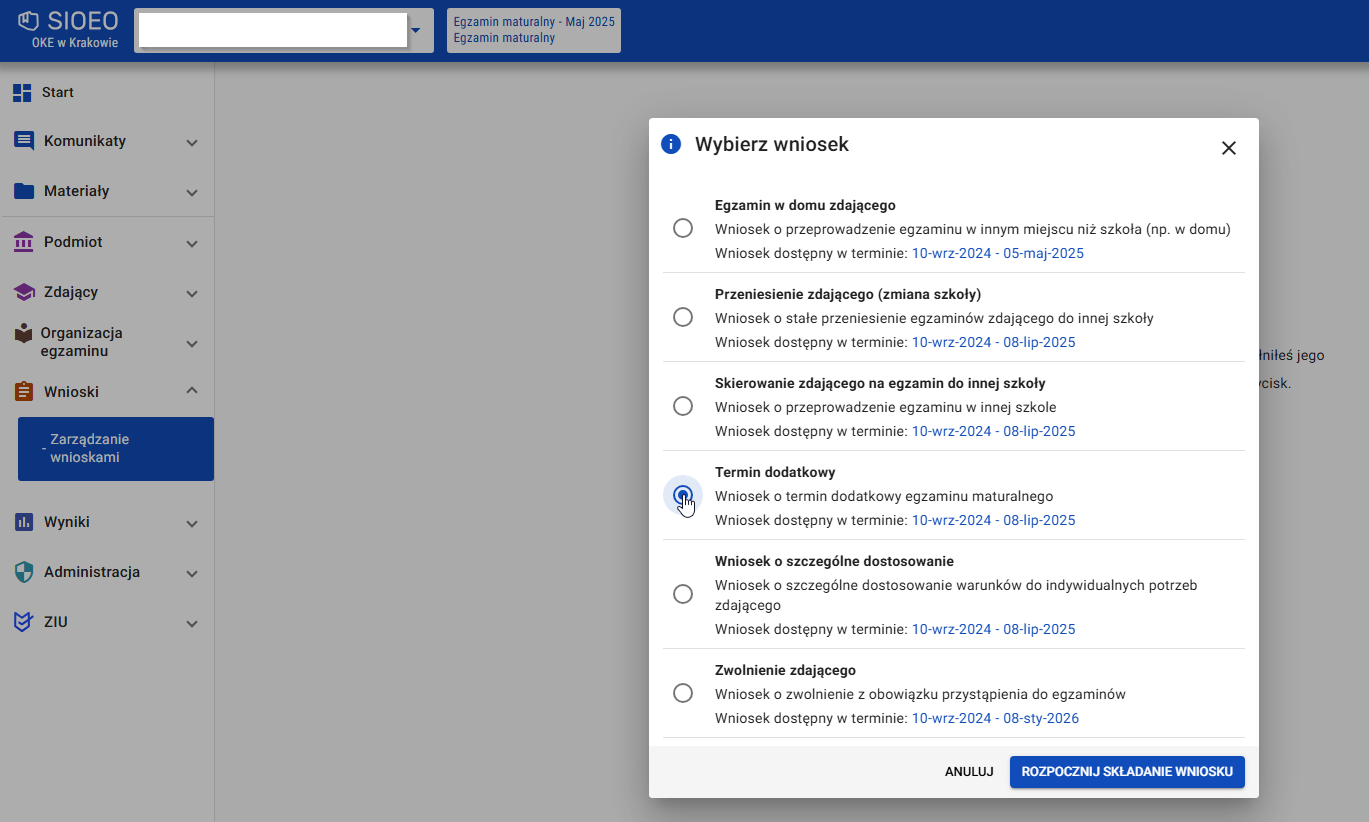 Ogłoszenie wynikówi wydanie świadectw
8 lipca 2025 r.
57
Wyniki w ZIU i SIOEO
Wyniki dla dyrektoróww SIOEO będą od godziny 7.30.
Wyniki dla zdającychw ZIU będą od godziny 8.30.
Egzamin poprawkowyw 2025 roku
59
Matura w terminie poprawkowym
Warunki przystąpienia do egzaminu poprawkowego
Egzamin poprawkowy mogą zdawać absolwenci, którzy:
przystąpią do wszystkich egzaminów obowiązkowychw części pisemnej albo w części ustnej oraz do co najmniej jednego egzaminu z przedmiotu dodatkowego i żadenz tych egzaminów nie zostanie im unieważniony
nie uzyskają 30% punktów tylko z jednego egzaminu obowiązkowego w części pisemnej i ustnej
złożą w szkole do 15 lipca 2025 roku oświadczenieo gotowości przystąpienia do egzaminu.
61
Przekazanie deklaracji do OKE
Dyrektor szkoły, na podstawie złożonych oświadczeń, sporządza wykaz absolwentów przystępujących do egzaminu maturalnegoz danego przedmiotu w części pisemnej w terminie poprawkowymi przekazuje go z wykorzystaniem SIOEO dyrektorowi okręgowej komisji egzaminacyjnej, nie później niż do 18 lipca 2025 r.
62
Zbiór instrukcji do SIOEO
63
SIOEO
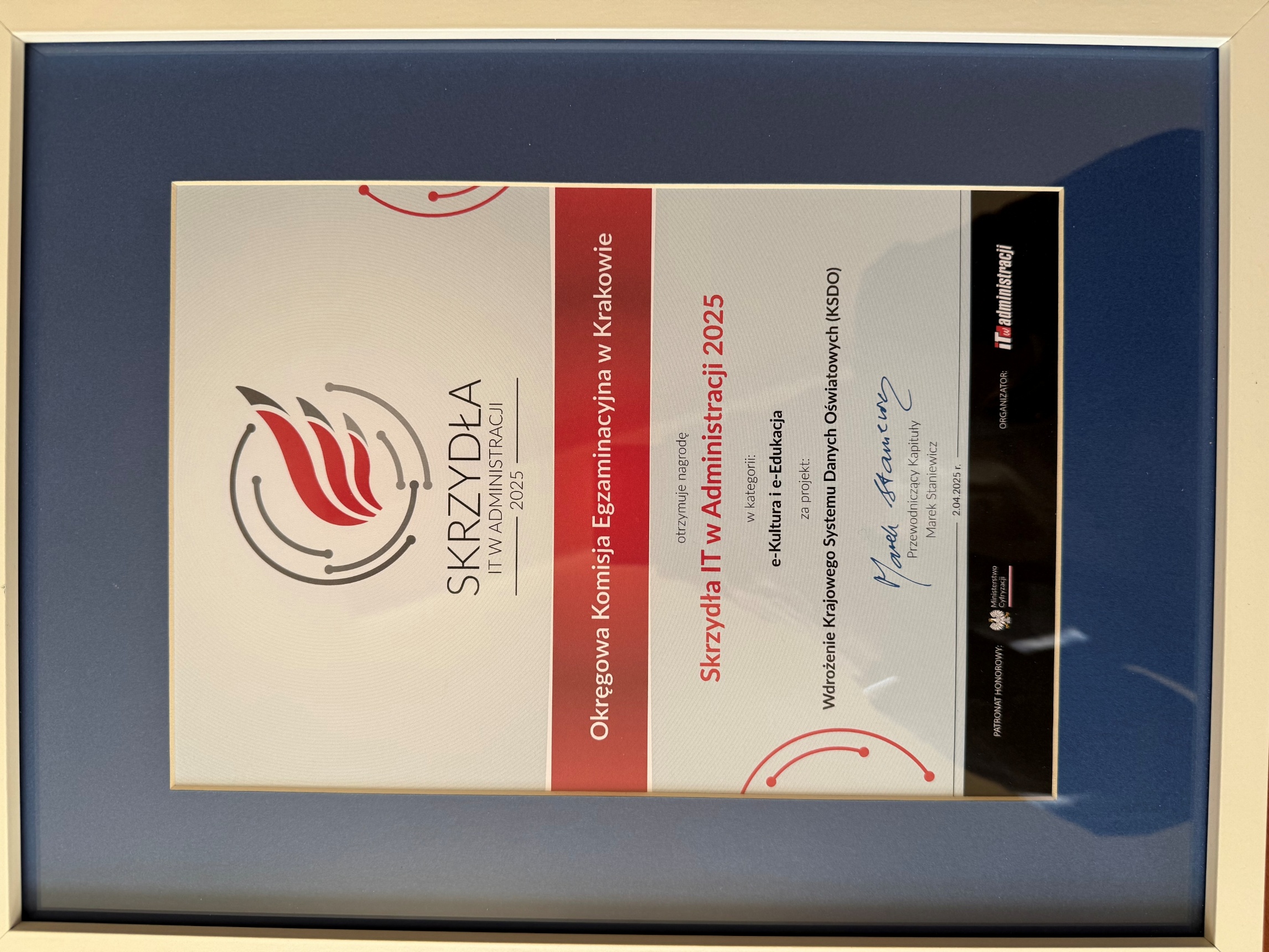 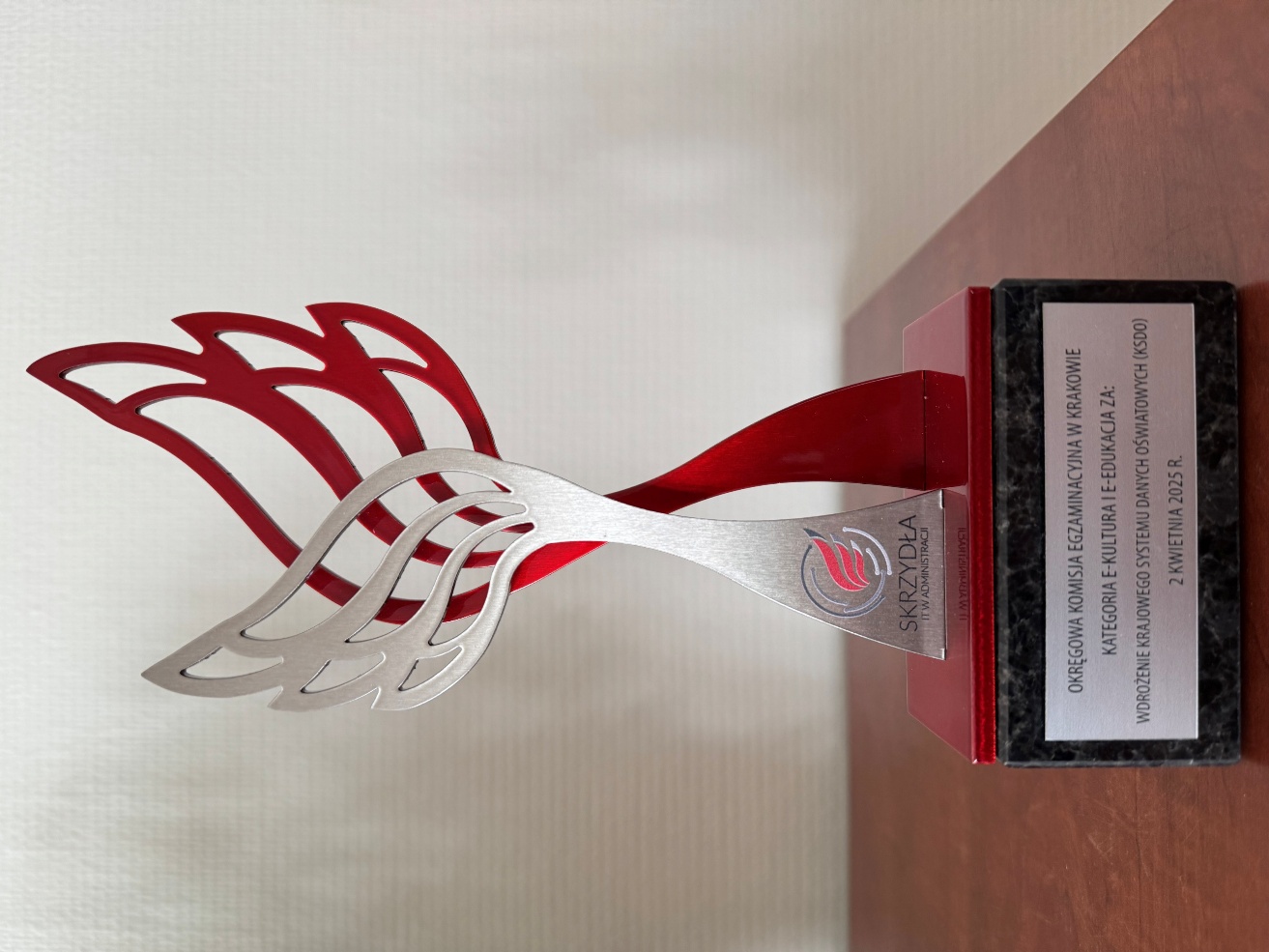 Informacje i komunikaty
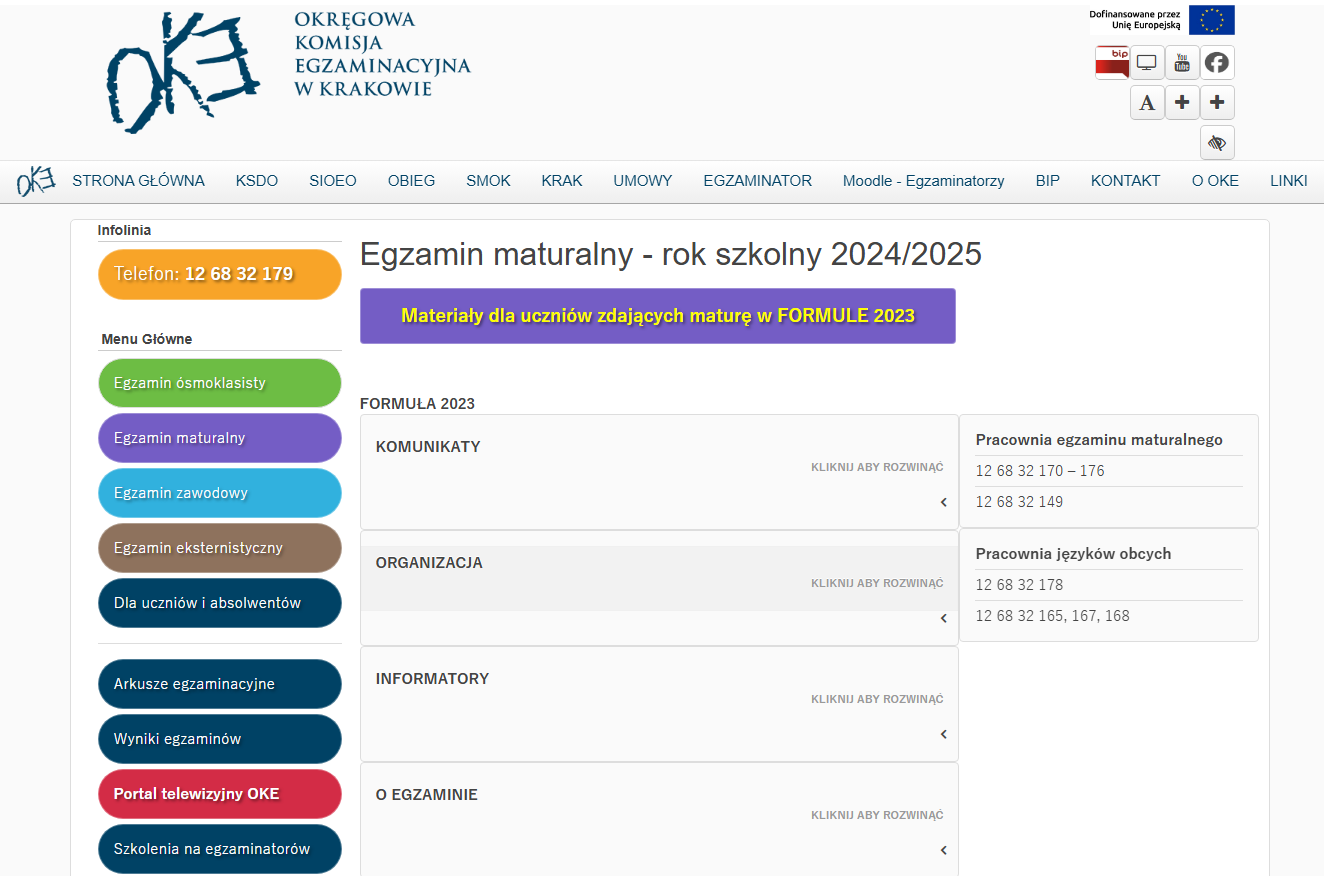 67
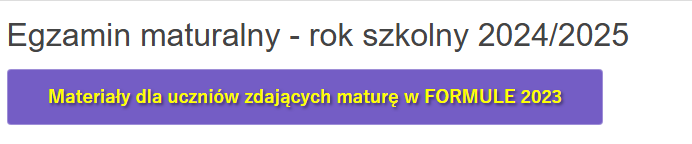 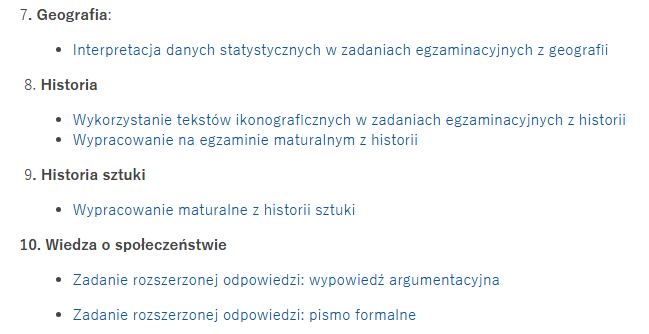 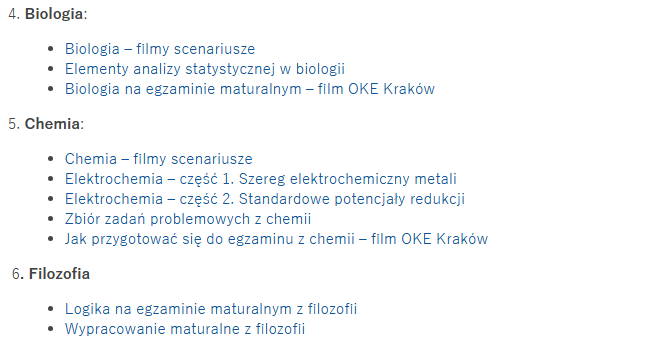 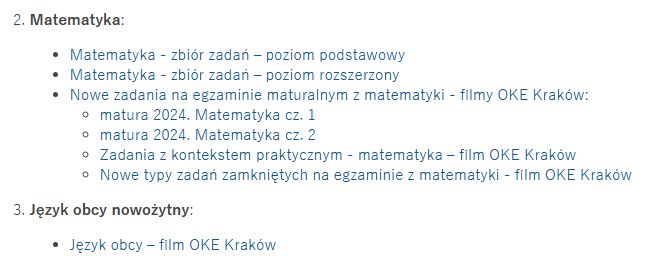 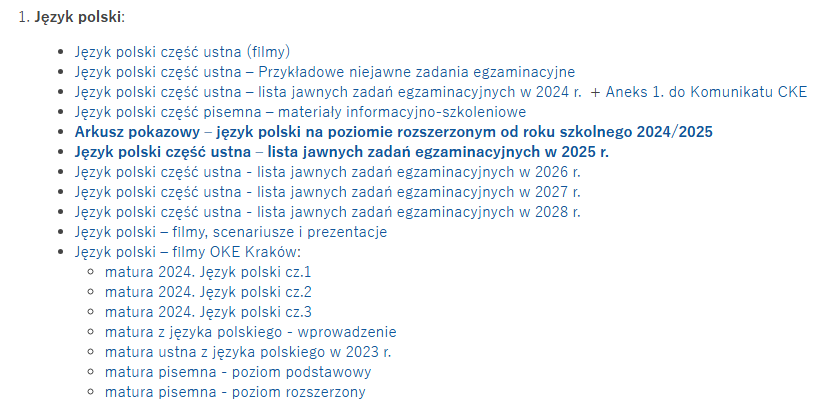 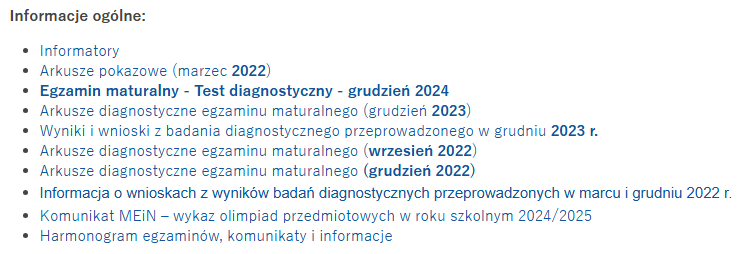 68
Stres egzaminacyjny
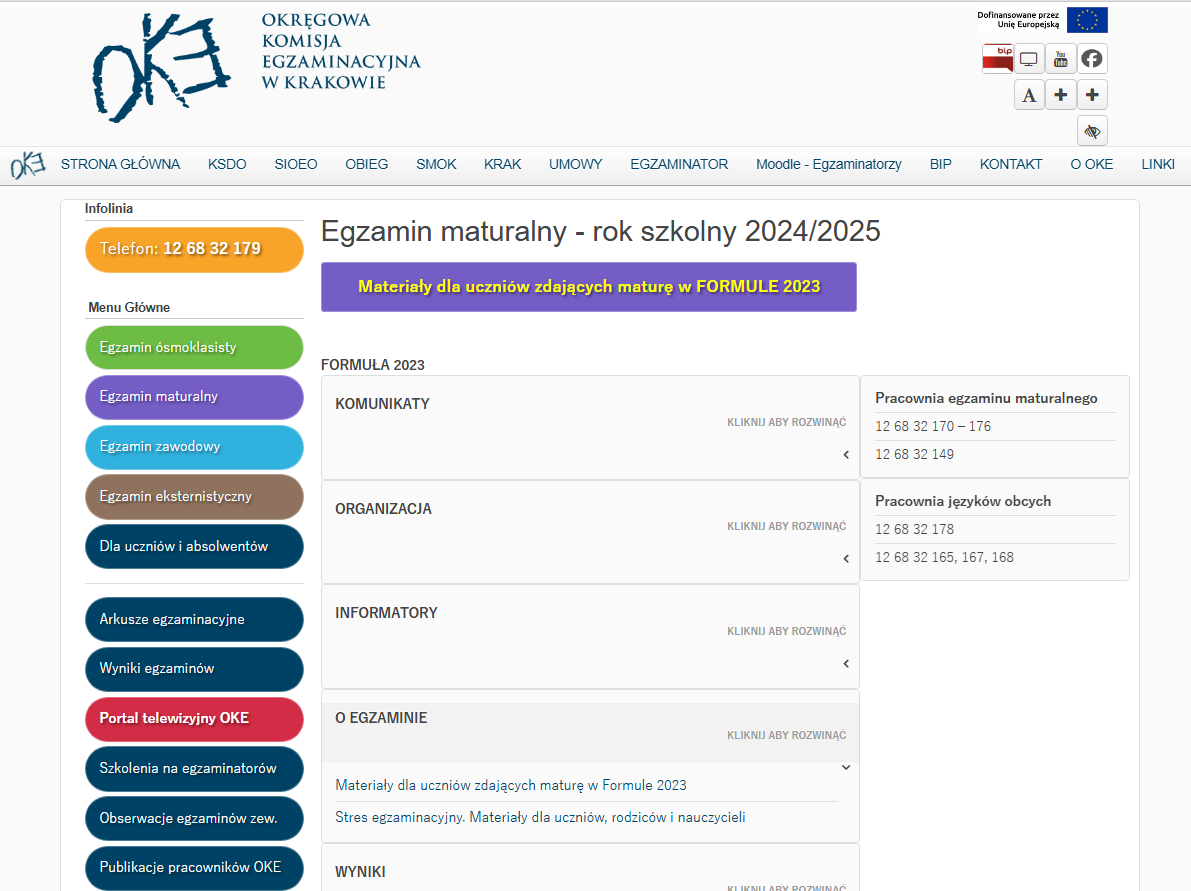 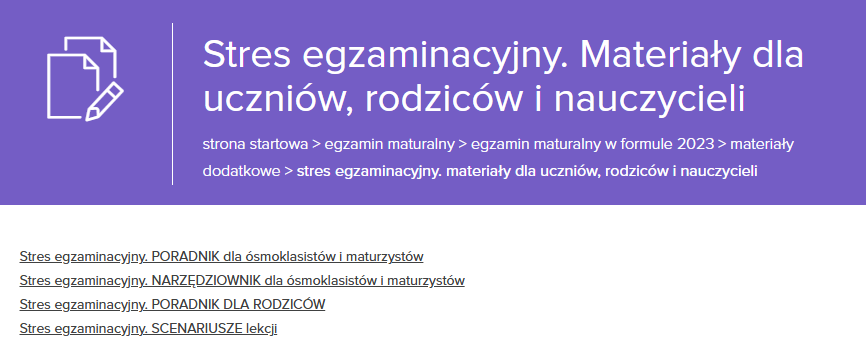 69
Stres egzaminacyjny
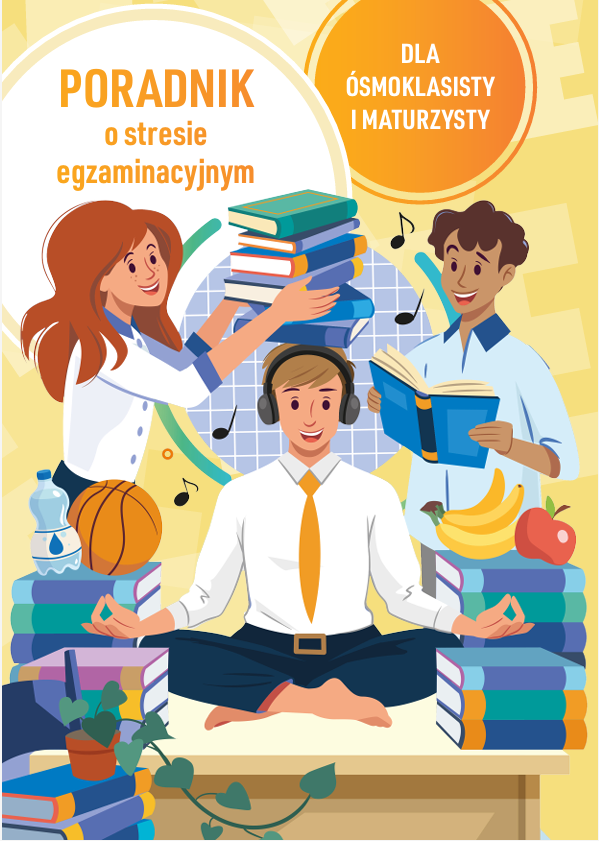 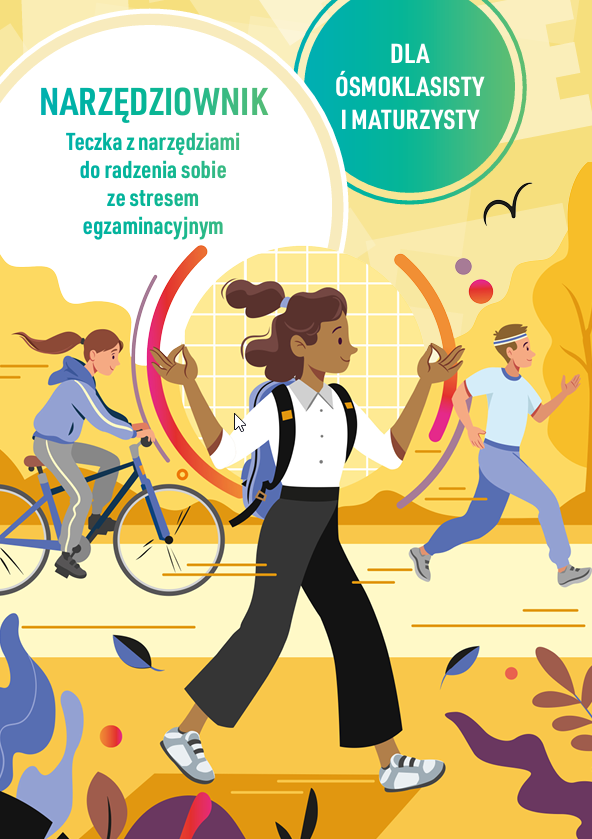 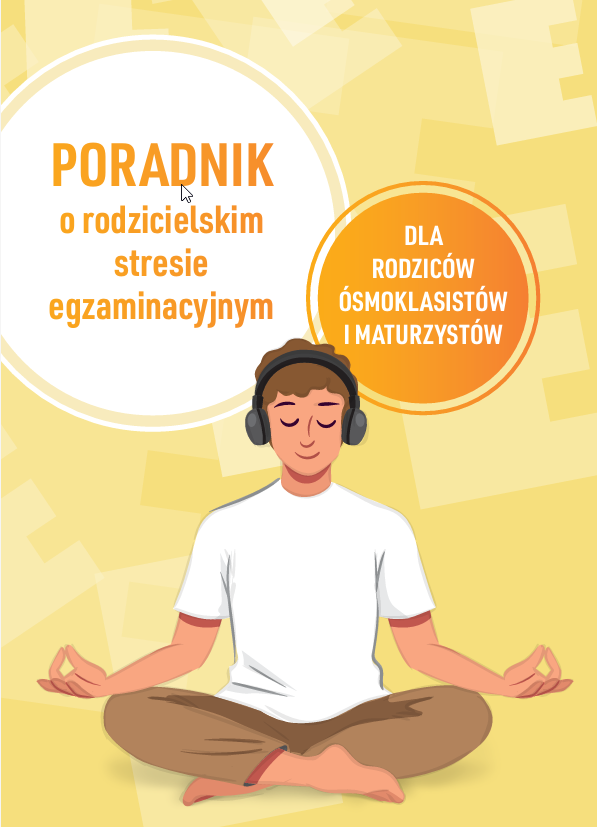 70
Z okazji Świąt Wielkanocnych pragniemy złożyćnajserdeczniejsze życzenia zdrowia, radości i pomyślności.Niech ten wyjątkowy czas napełni Państwa serca nadziejąi optymizmem, a wiosenna atmosfera doda dużo energii. 
Życzymy, aby codzienna praca przynosiła satysfakcję i wdzięczność uczniów, a chwile spędzone w gronie bliskich były pełne ciepłai wzajemnej życzliwości.
Wesołych, spokojnych Świąt Wielkanocnych!